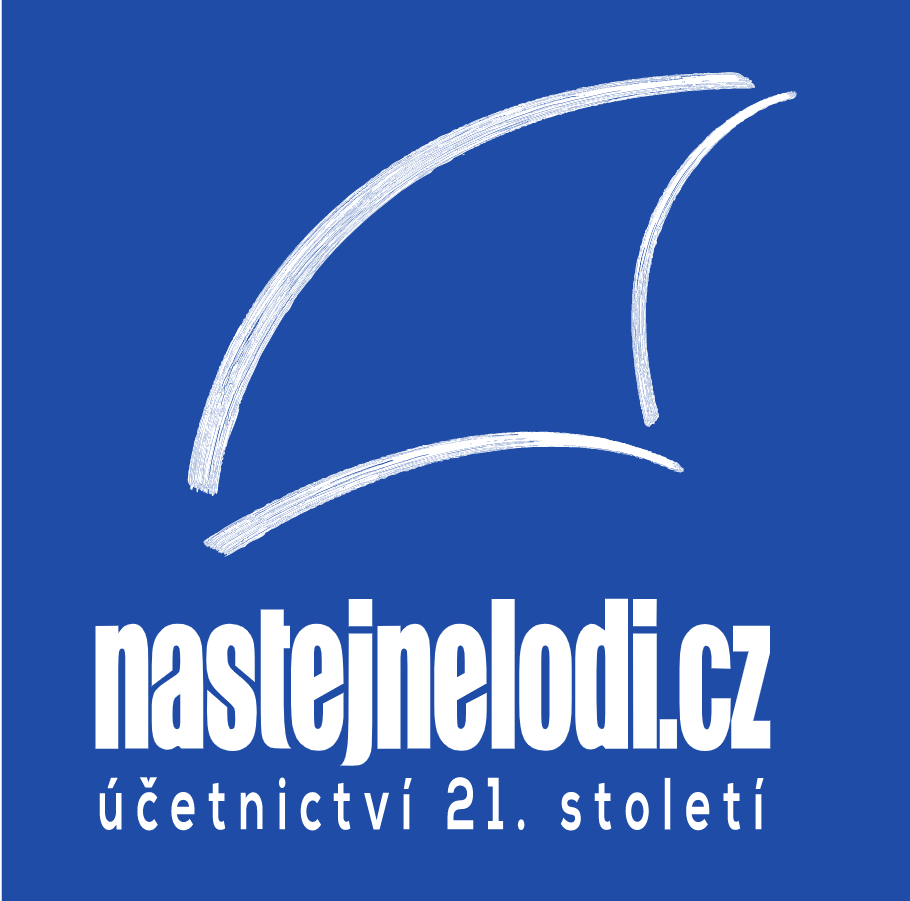 Účetnictví, quo vadis…?  Martin Tyšer
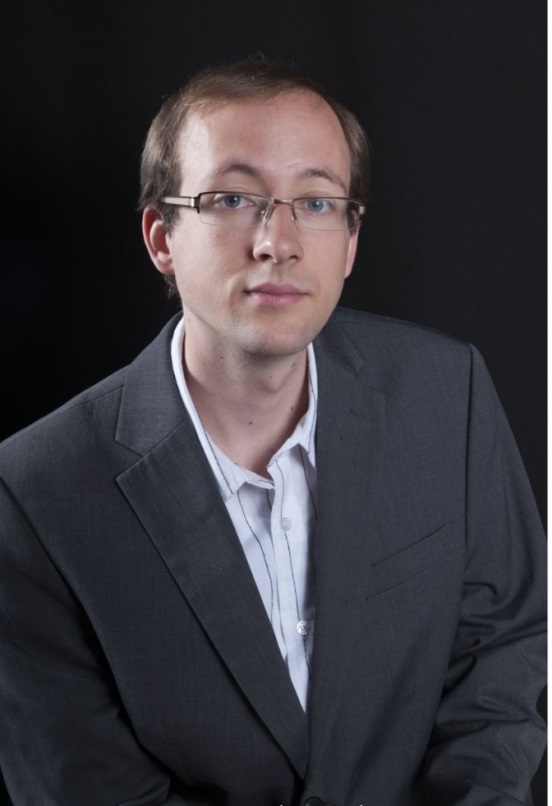 Martin   Tyšer
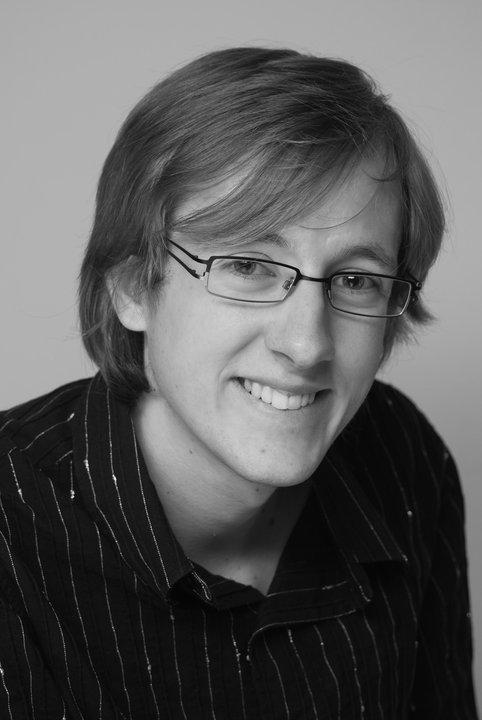 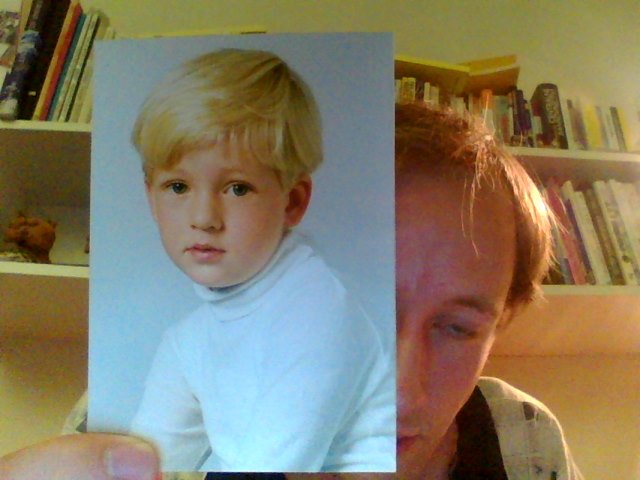 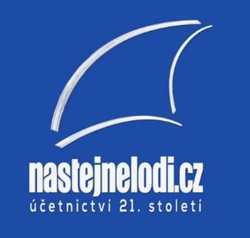 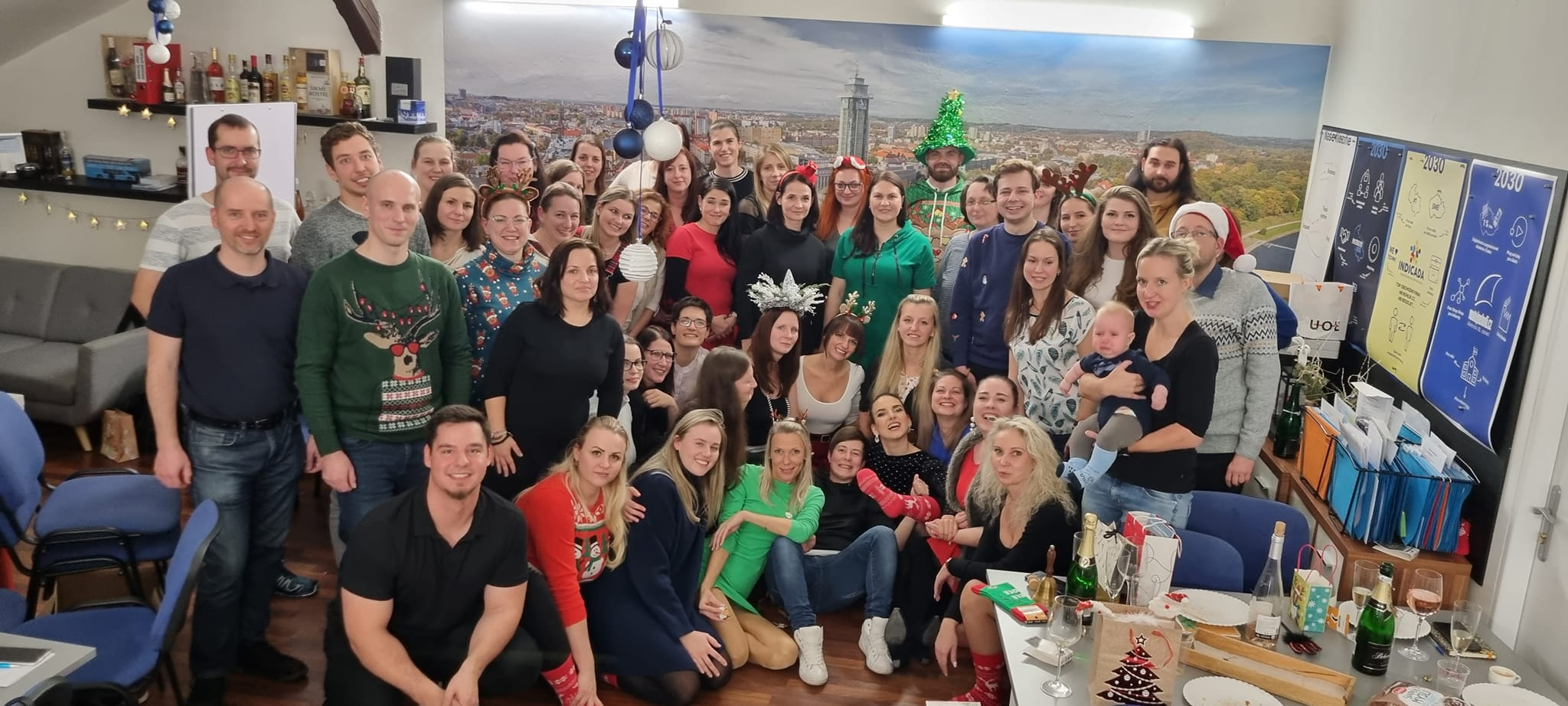 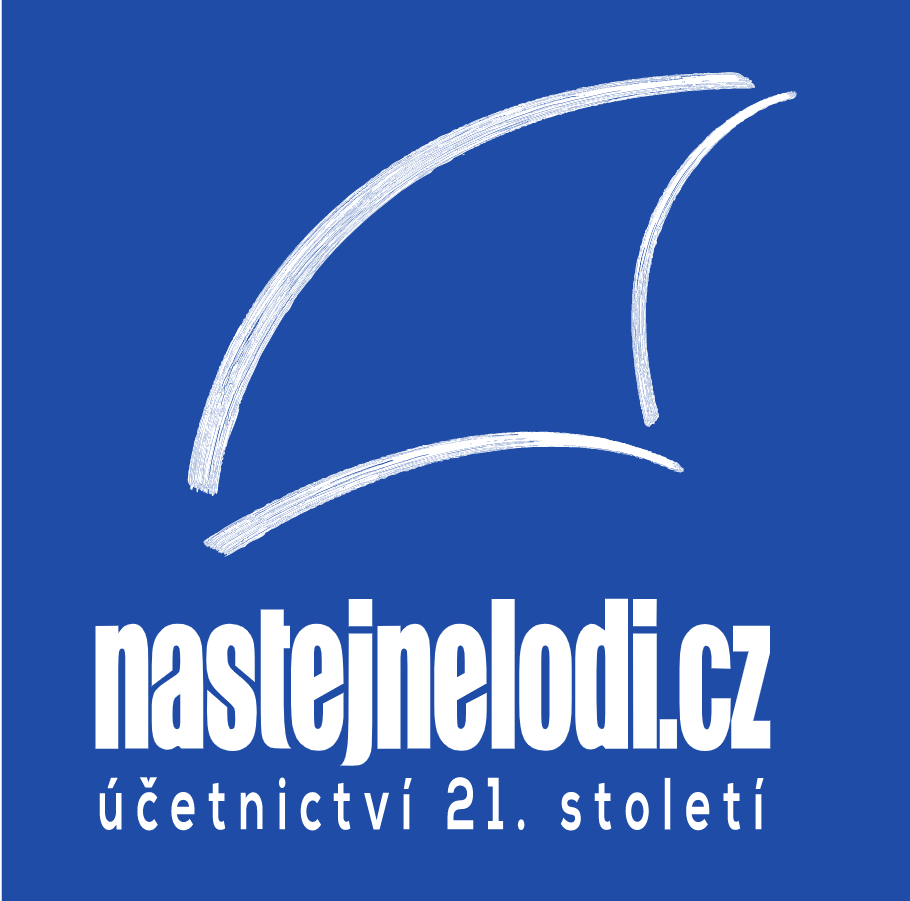 ?
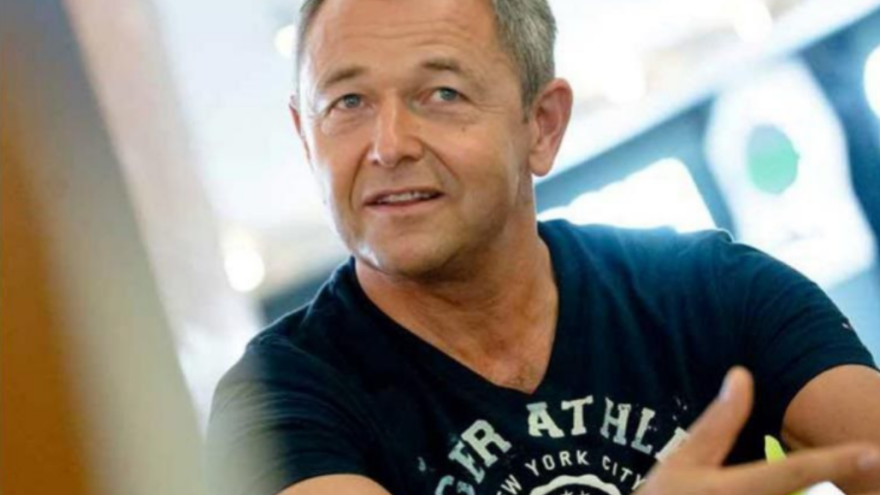 „Kdo chcete být účetní? Nepotěším vás. Do pěti let tohle povolání zanikne…“
Jan Mühlfeit
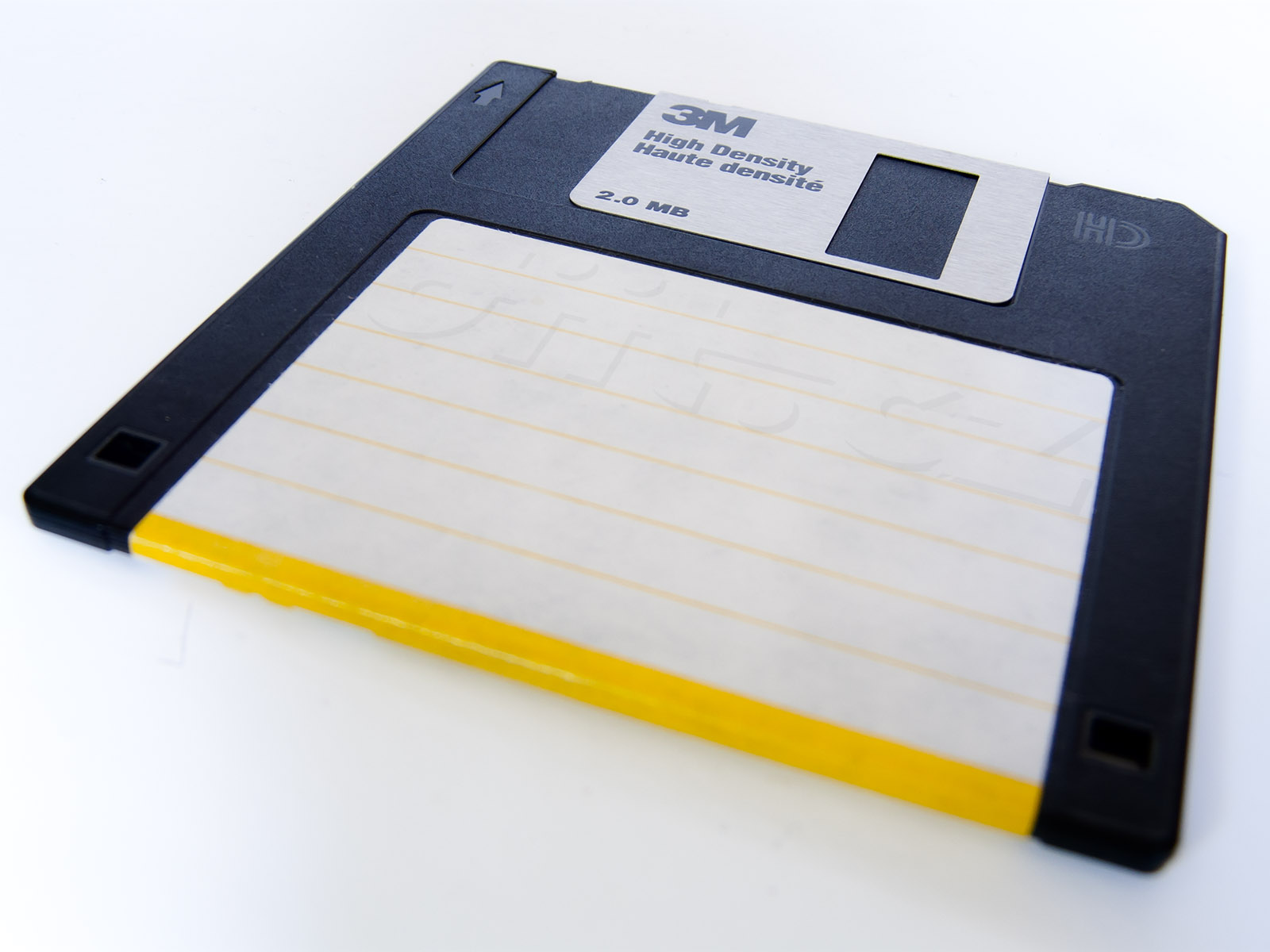 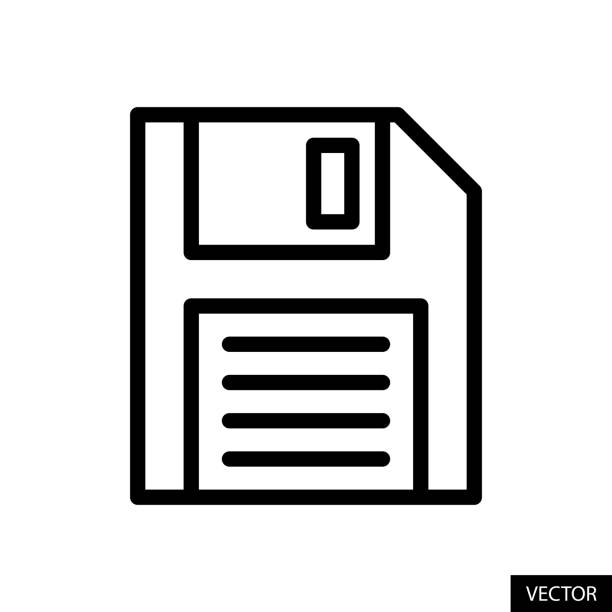 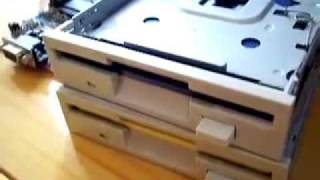 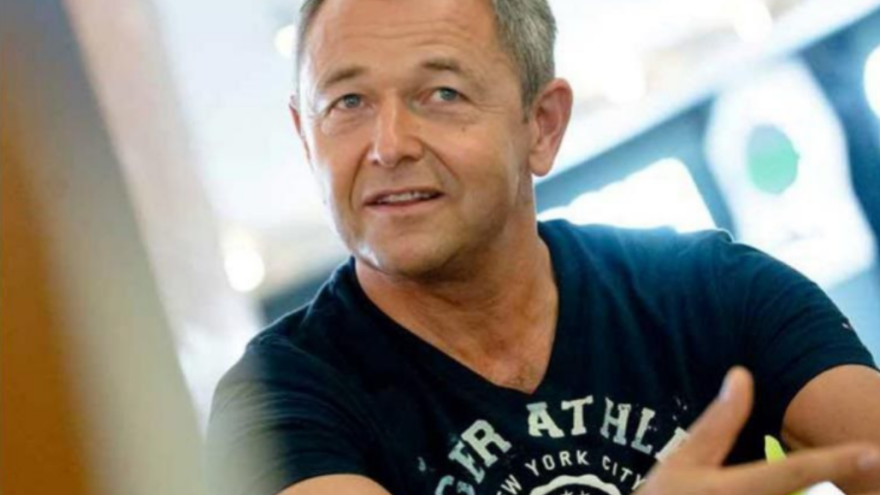 „Kdo chcete být účetní? Nepotěším vás. Do pěti let tohle povolání zanikne…“
Jan Mühlfeit
2013
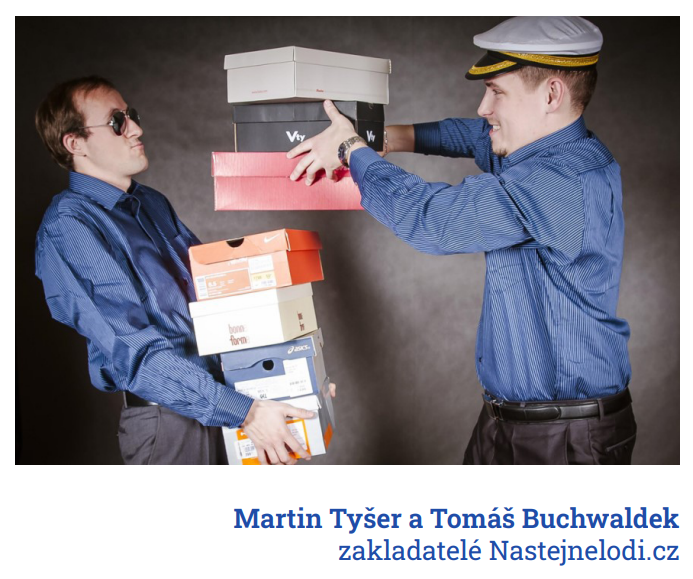 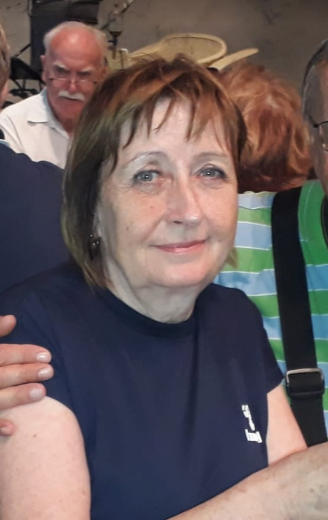 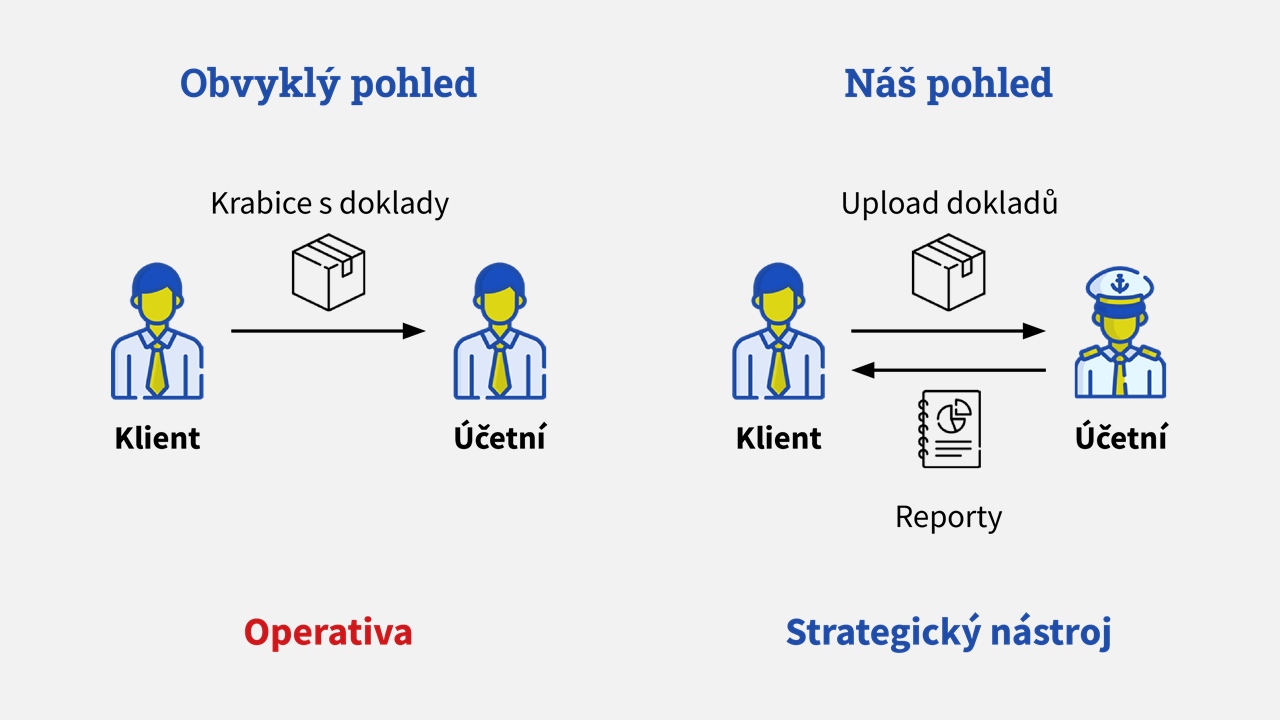 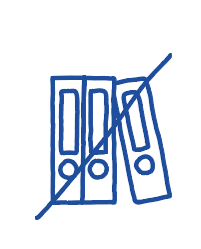 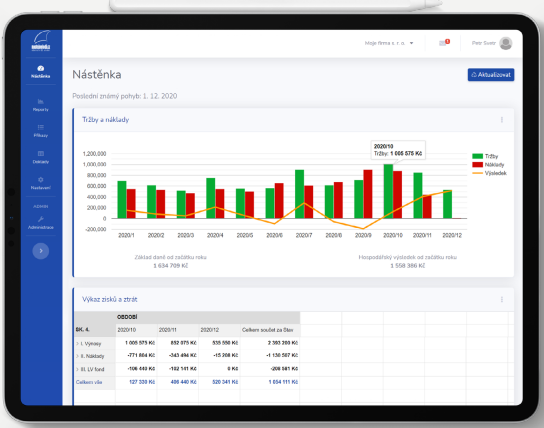 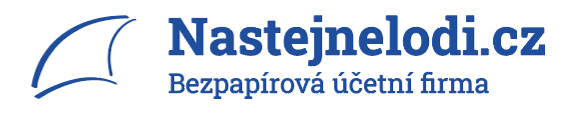 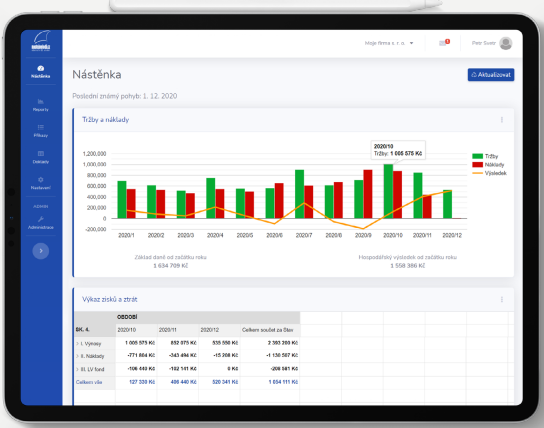 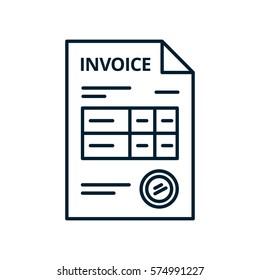 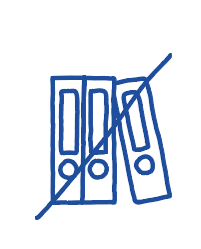 REPORTING
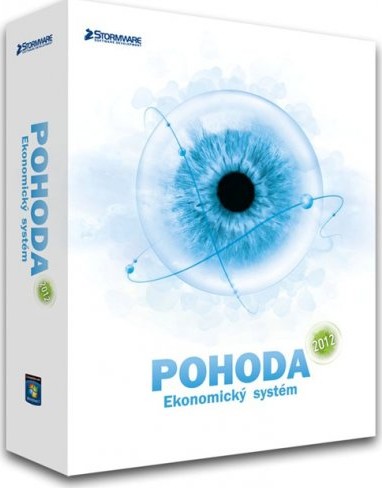 ONLINE ŠANON
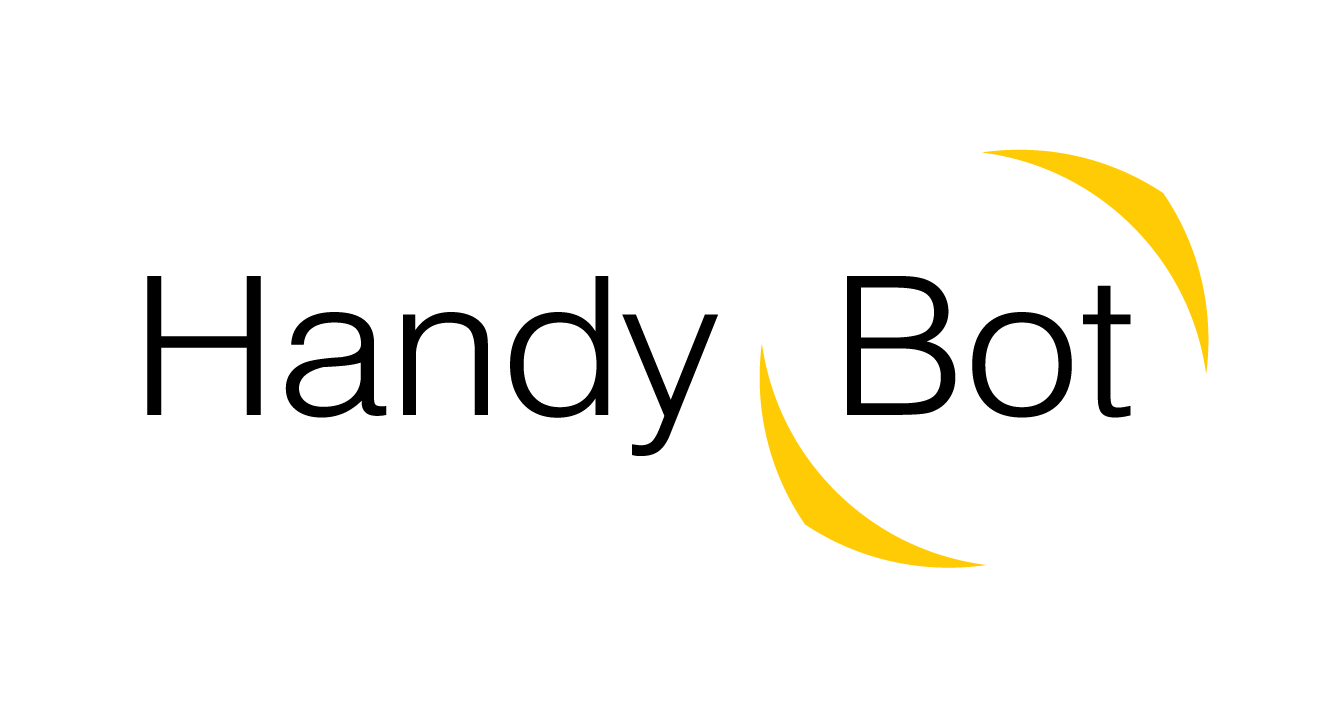 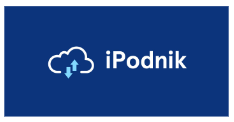 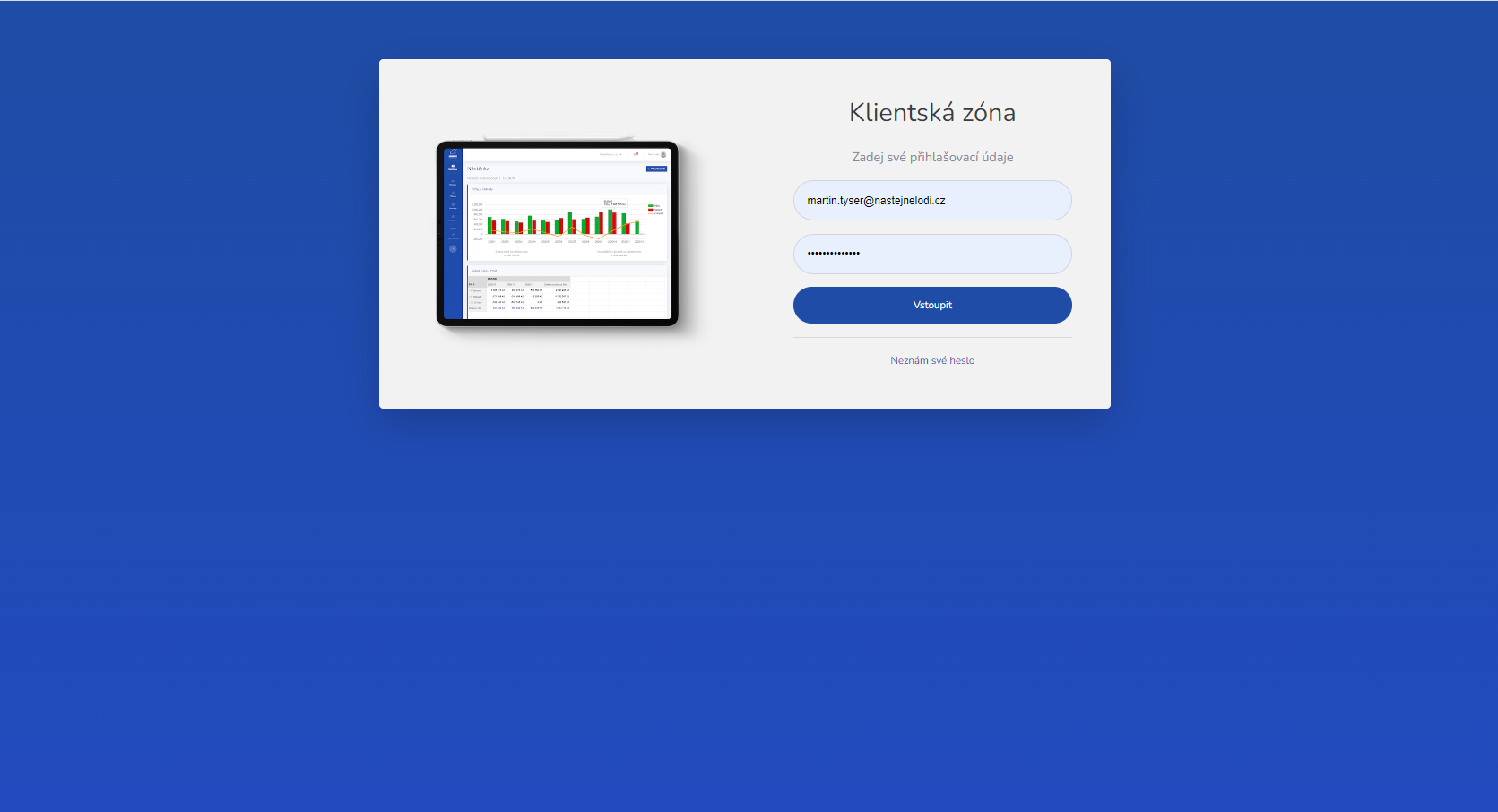 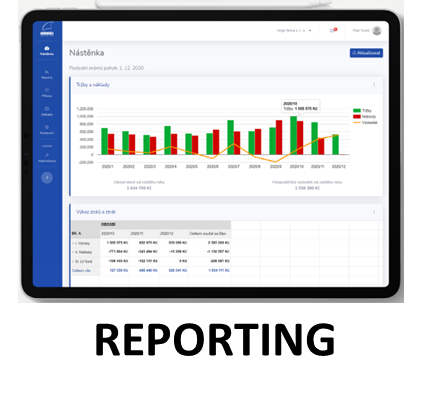 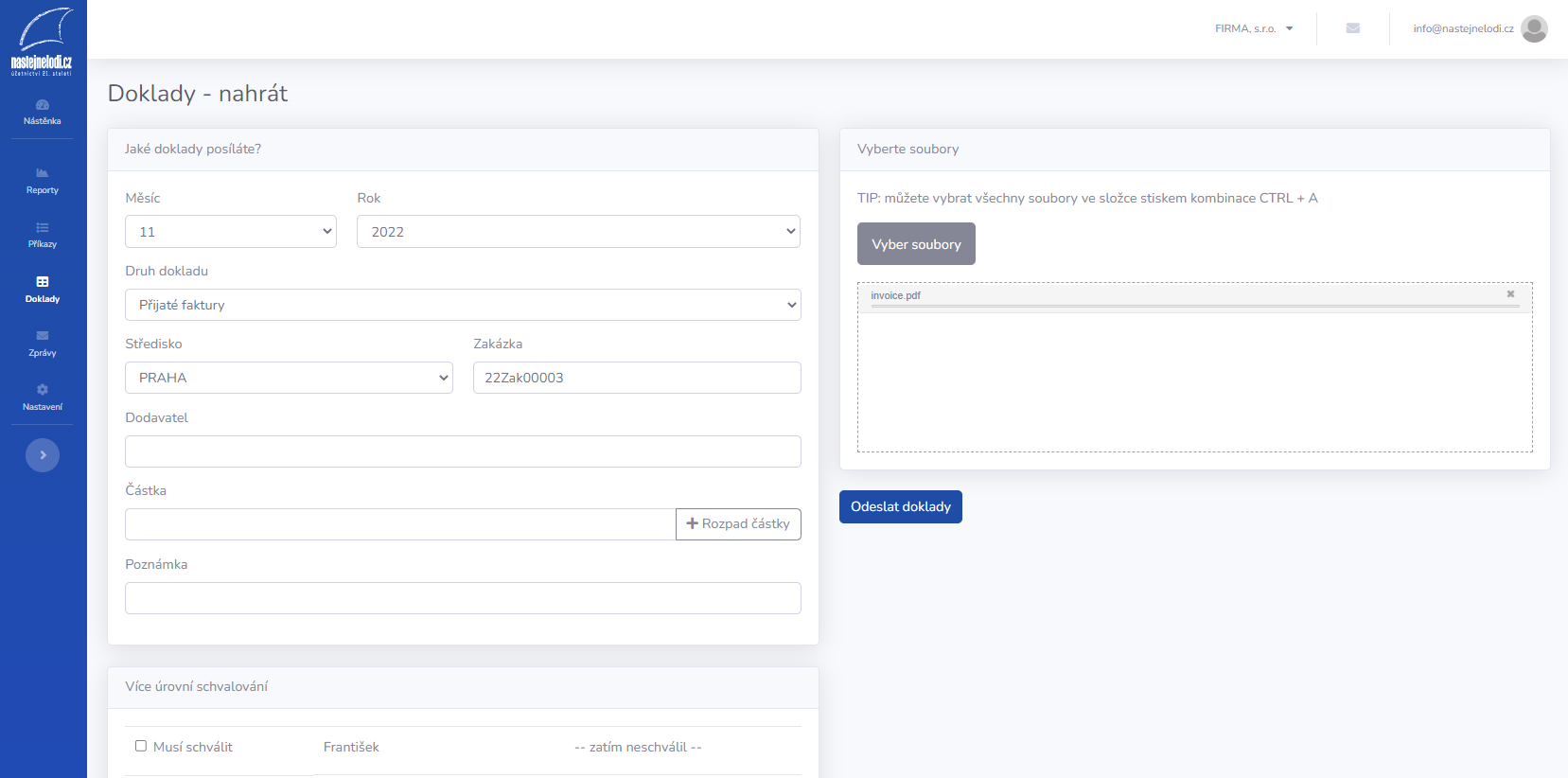 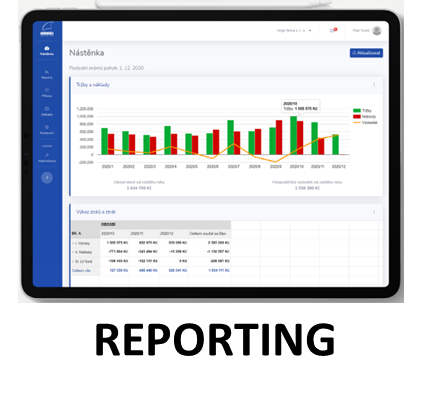 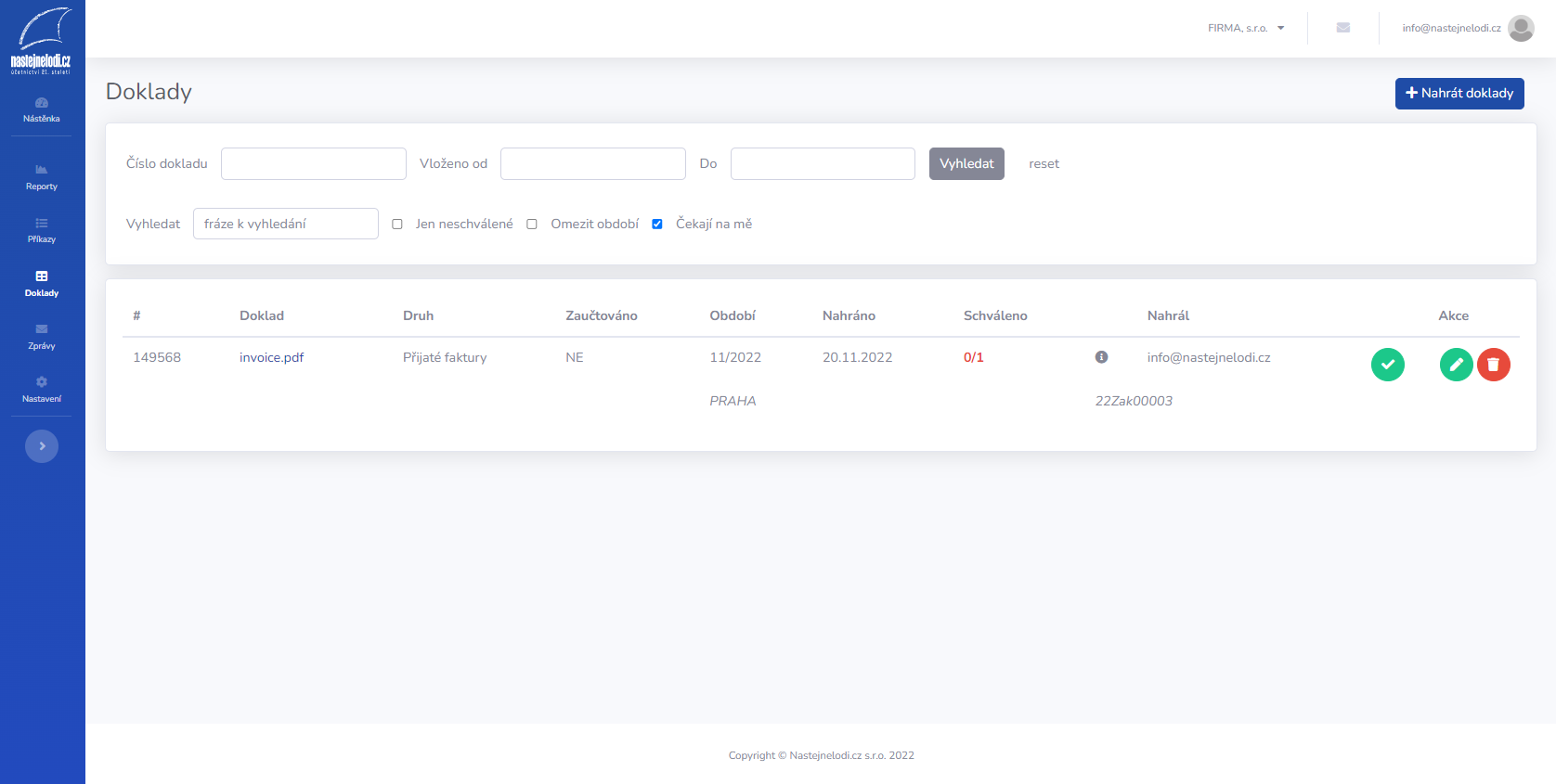 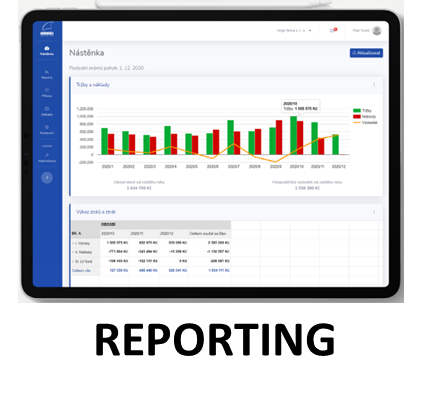 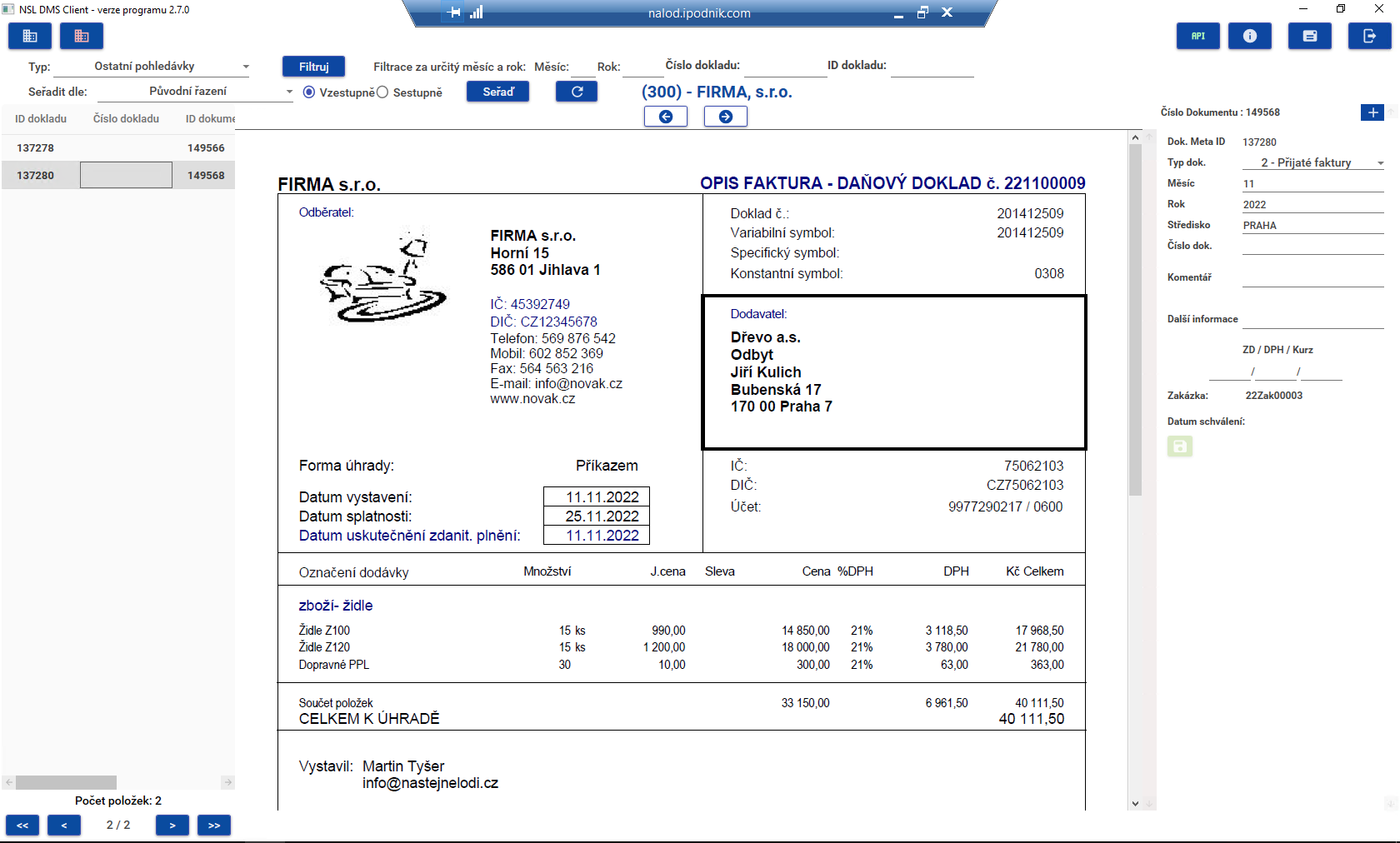 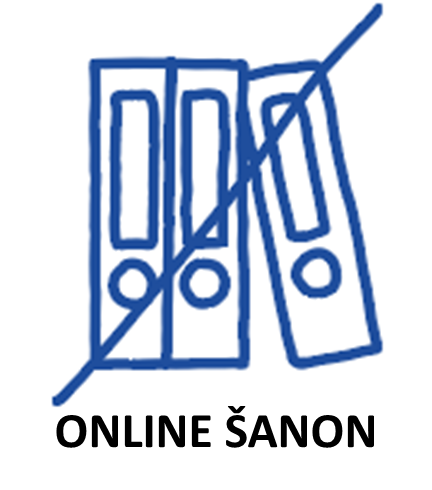 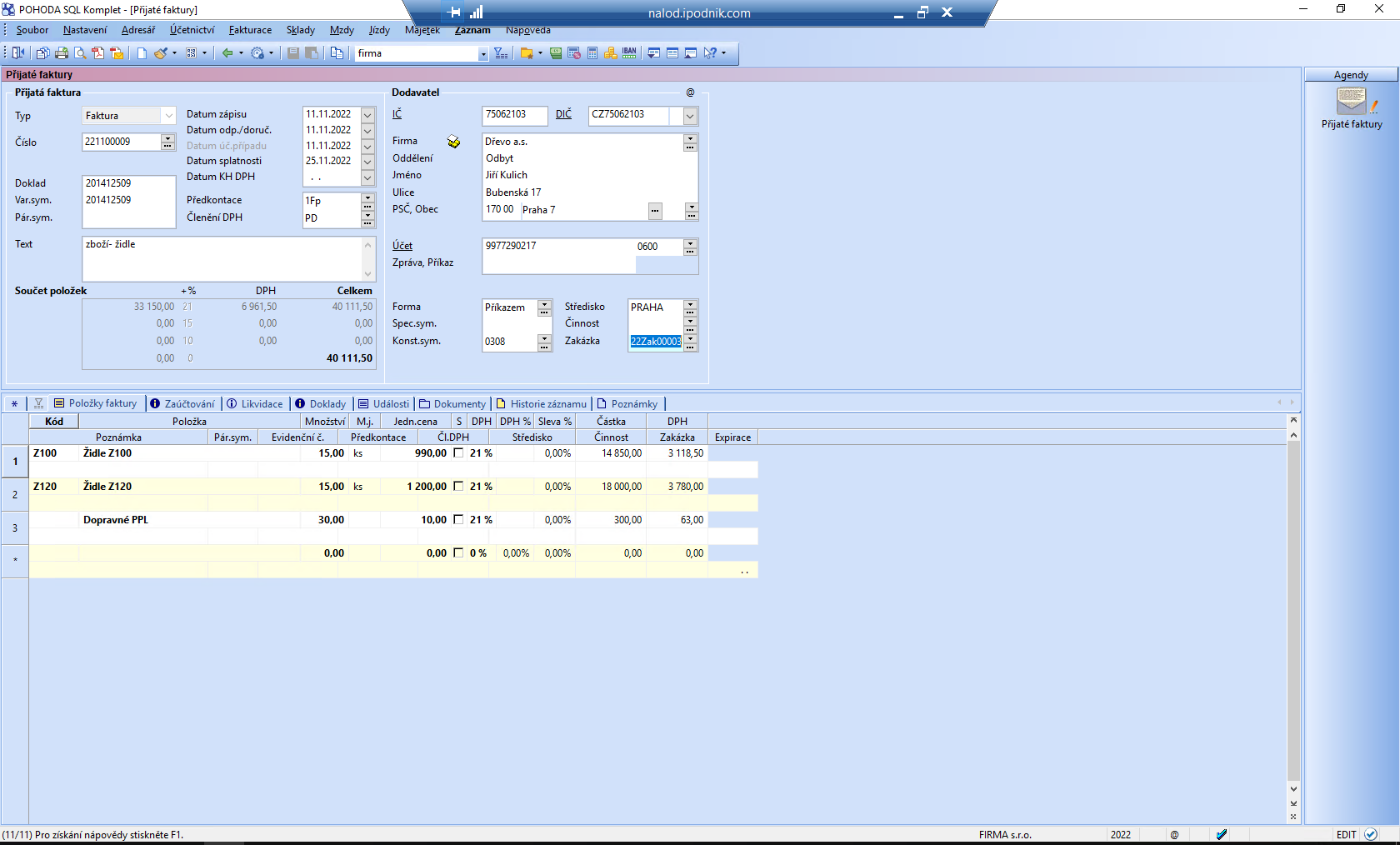 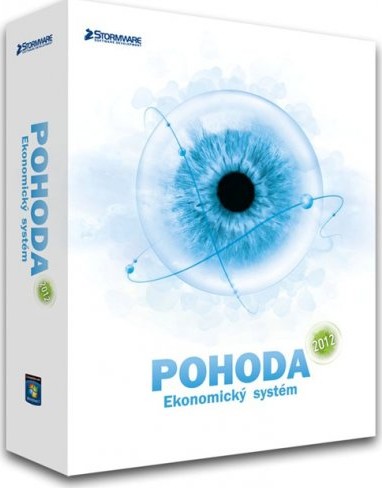 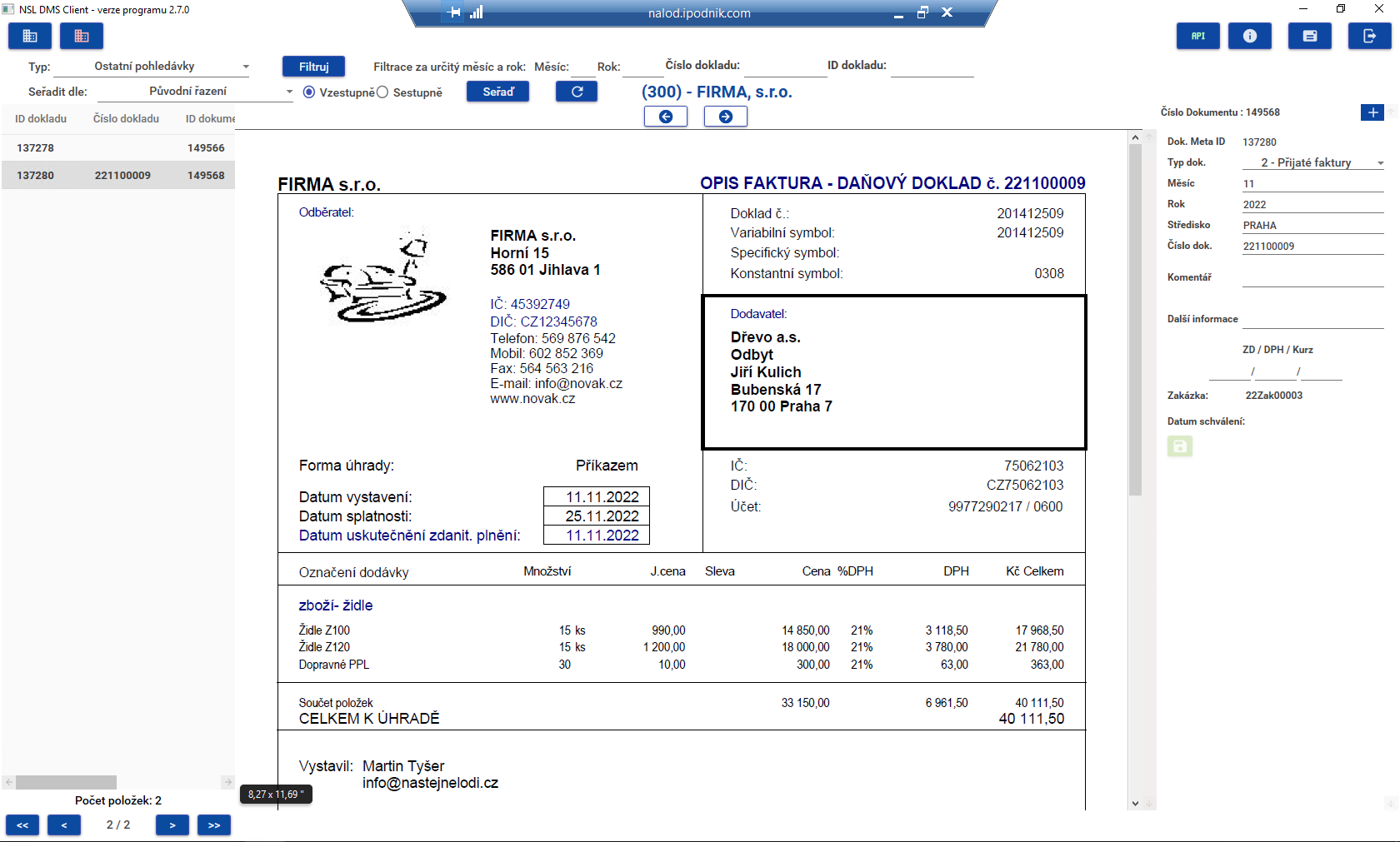 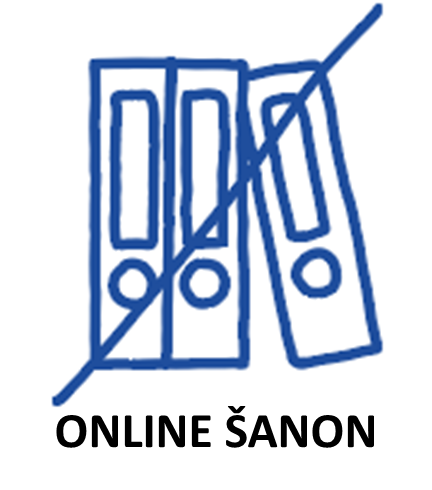 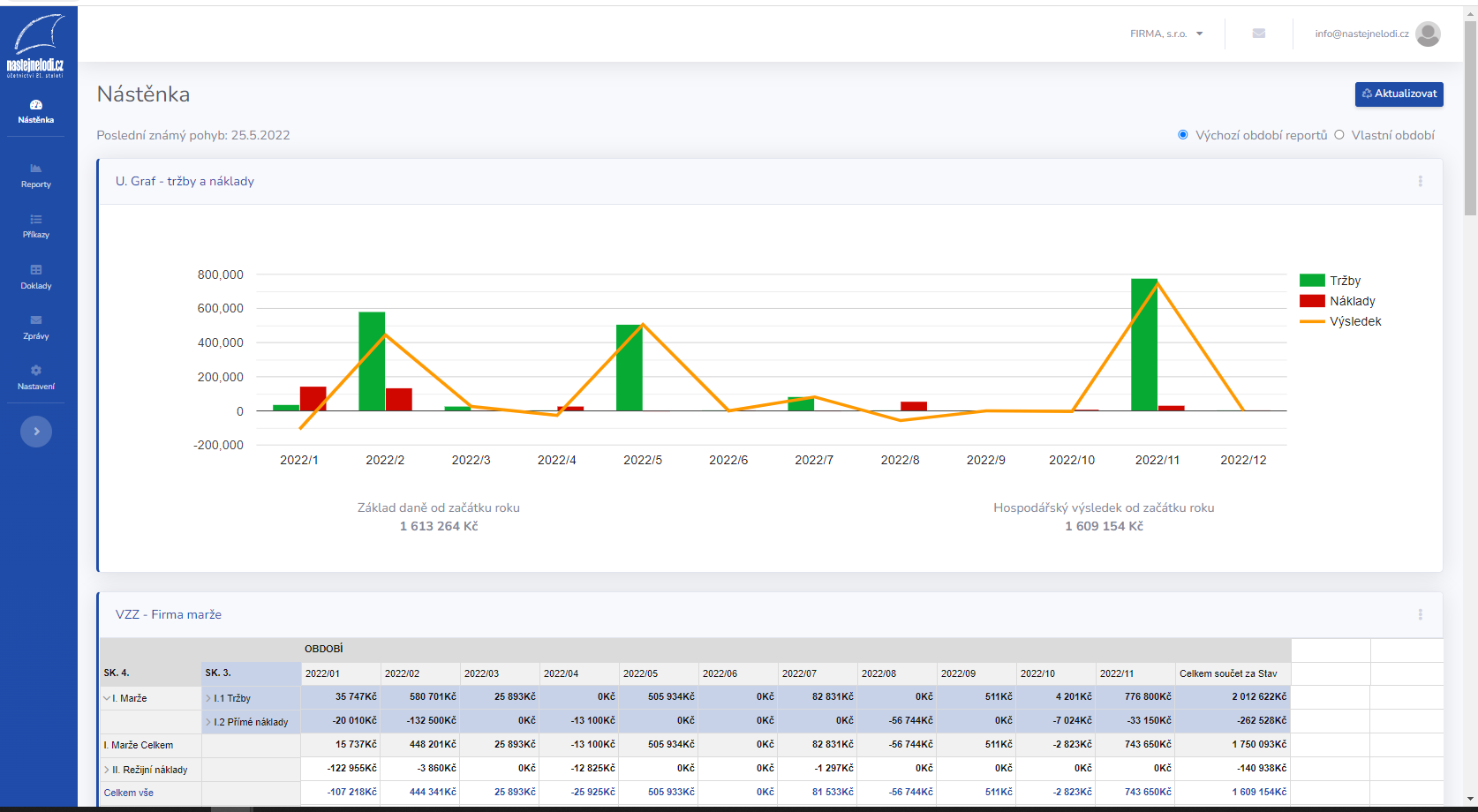 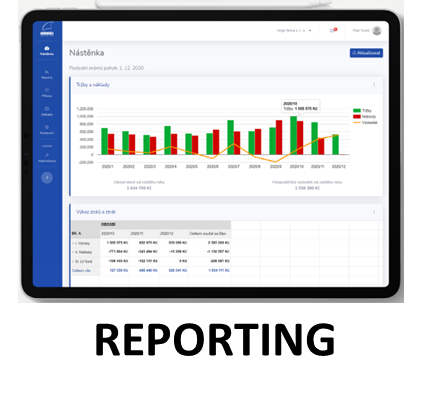 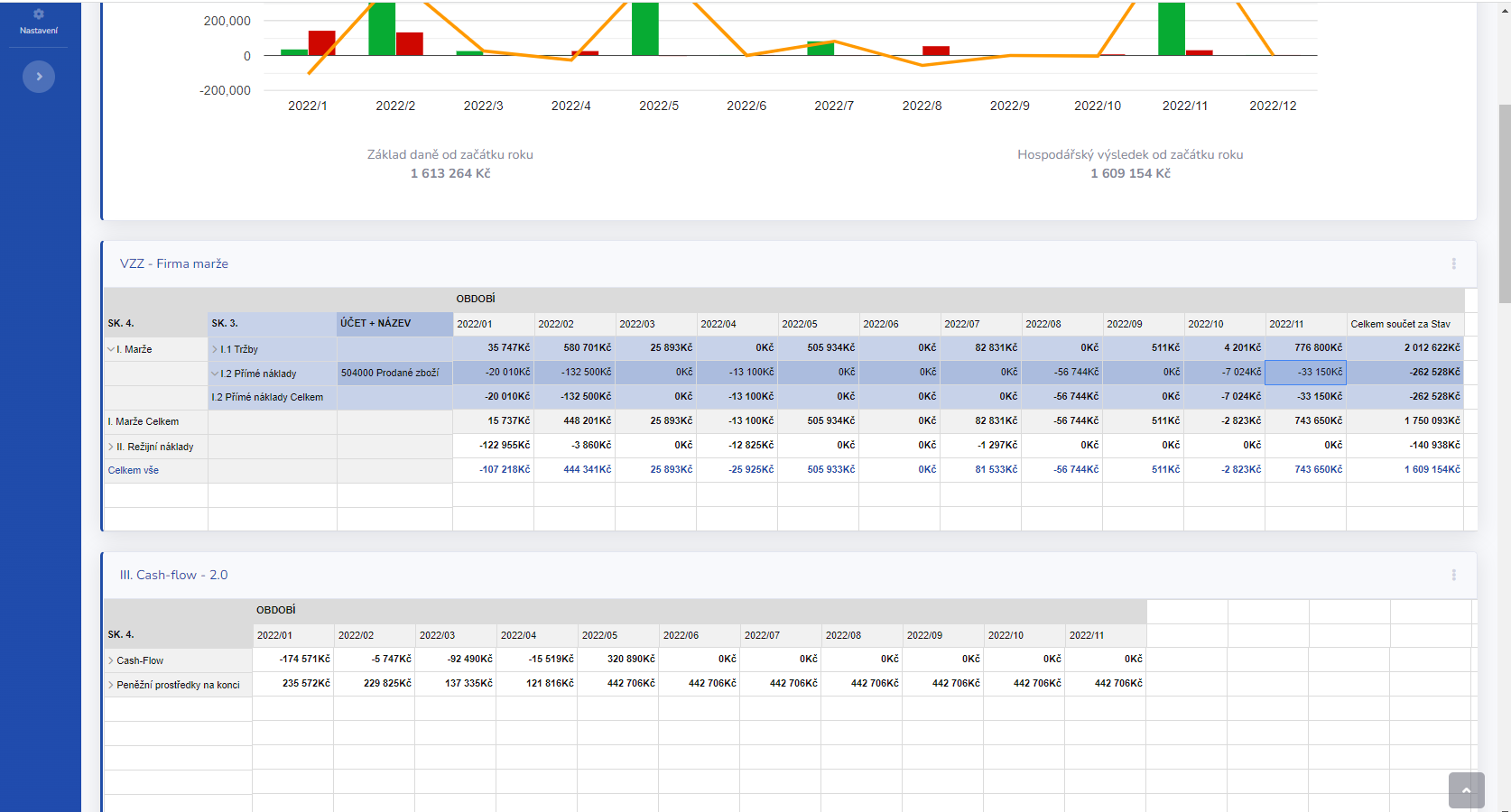 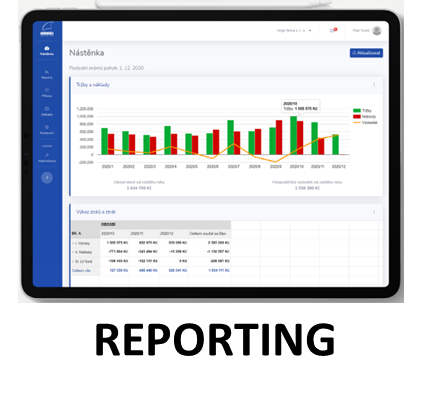 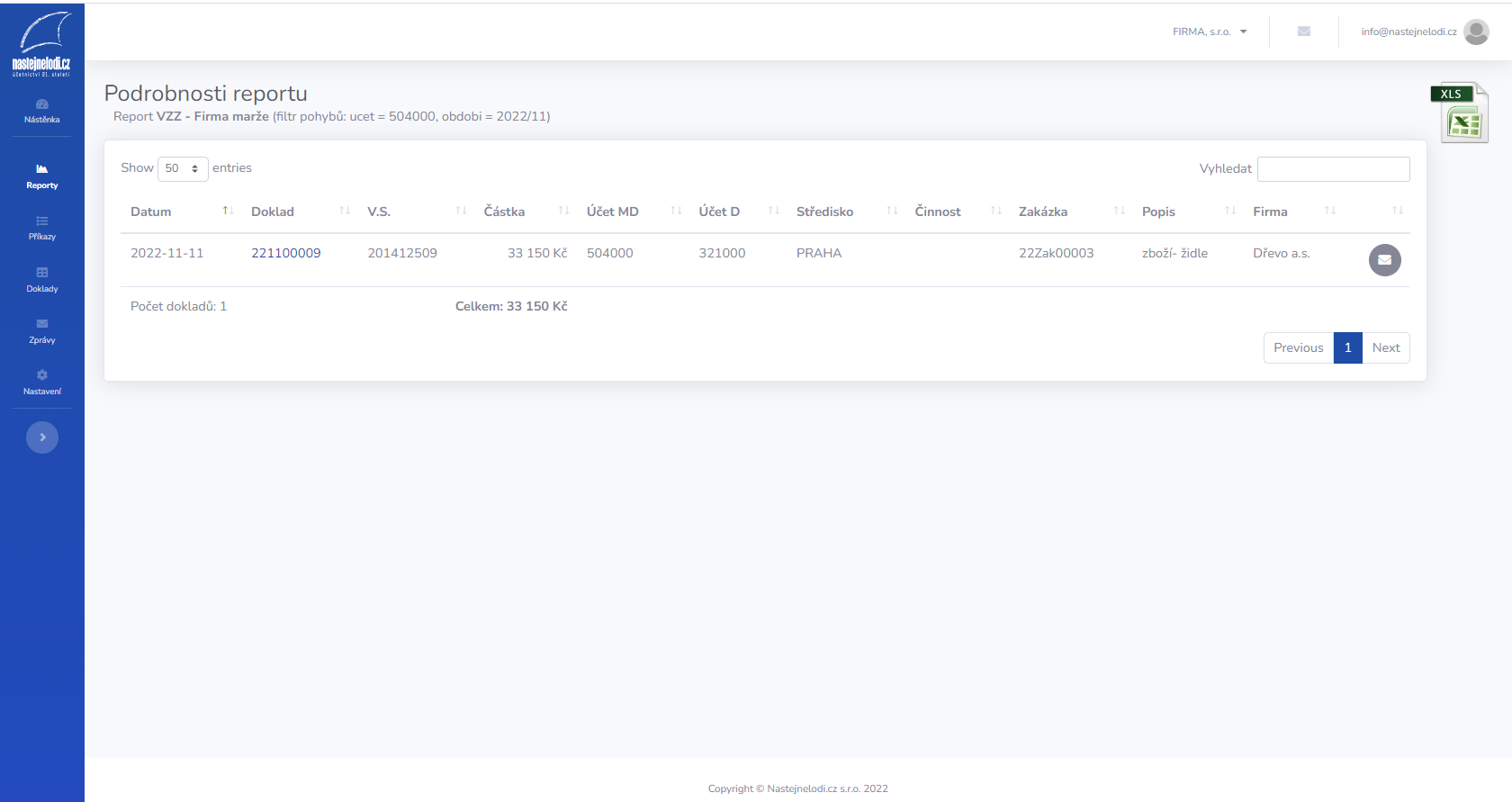 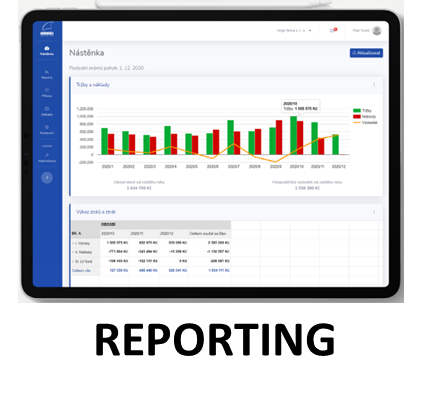 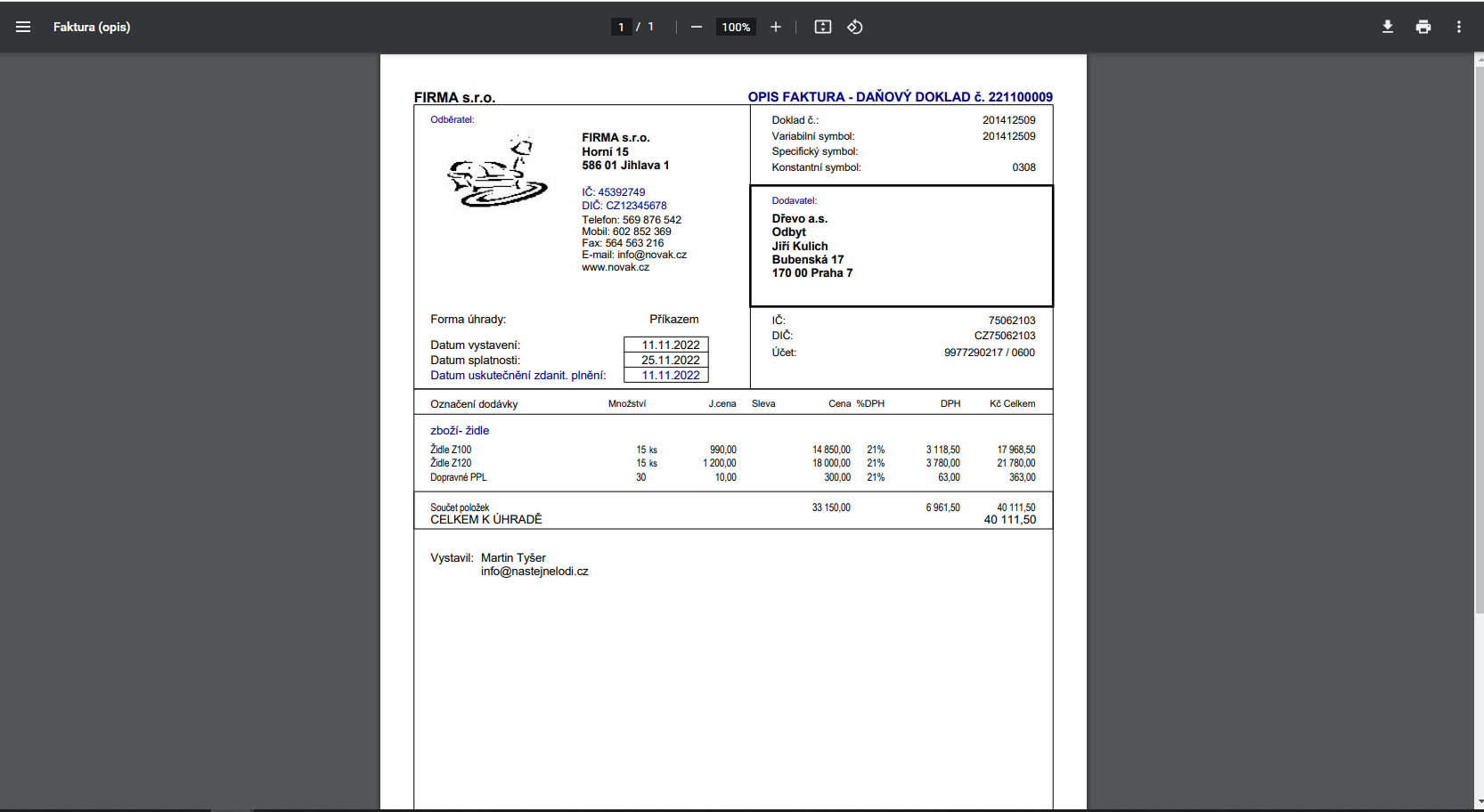 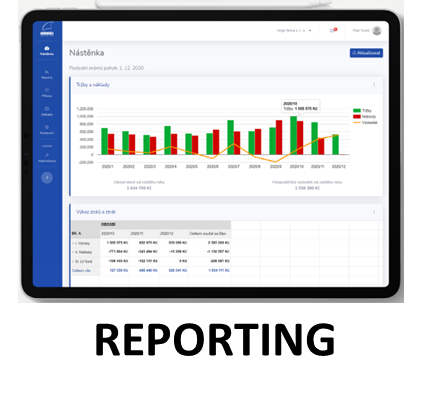 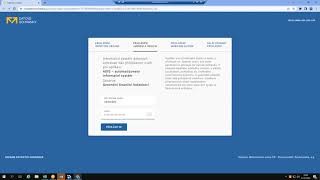 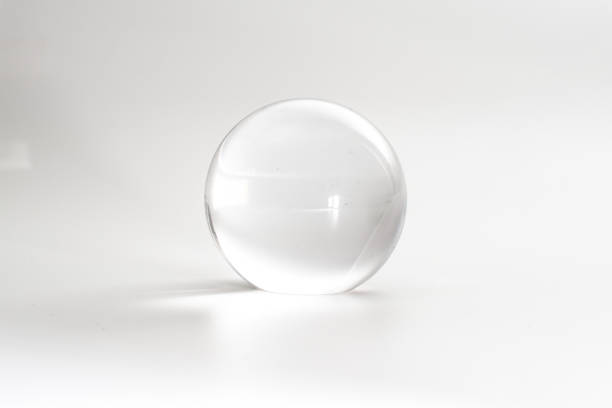 Čemu věřím…
DigitalizacexAutomatizace
Čemu věřím…
Zautomatizovat lze jen to,co lze udělat ručně(= stroje za nás pořád nemyslí, jen za nás „dřou“ a jsou rychlejší)
„Lidem práci, dřinu strojům!“
Čemu věřím…
Manuální přepis dat =>OCR/vyčítání dat=>EDI/ISDOC
“Ideální účetnictví se udělá samo, ihned, zadarmo anejsou v něm chyby.”
doc. Ing. Ladislav Mejzlík, Ph.D.
Účetnictví = RTG na firmu
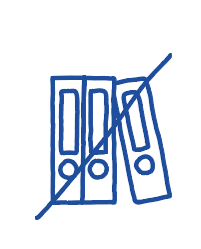 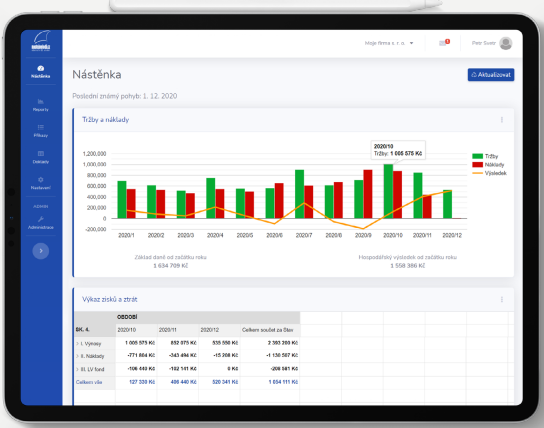 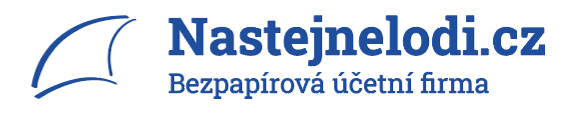